«Когда ученые не занимаются наукой»
КАТЕГОРИИ ВОПРОСОВ
Великие ученые и изобретатели
Великие ученые и их современники
Увлечения великих
Черный ящик
КОНЕЦ
Тема «Великие ученые и изобретатели»
ВОПРОС
     №1
ВОПРОС 
 №2
ВОПРОС 
 №3
КАТЕГОРИИ
Тема «Великие ученые и их современники»
ВОПРОС
     №1
ВОПРОС 
 №2
ВОПРОС 
 №3
КАТЕГОРИИ
Тема «Увлечения великих»
ВОПРОС
     №1
ВОПРОС 
 №2
ВОПРОС 
 №3
КАТЕГОРИИ
Черный  ящик
ЯЩИК
     №1
ЯЩИК 
 №2
ЯЩИК 
 №3
КАТЕГОРИИ
Вопрос №1. Тема «Великие ученые и изобретатели»
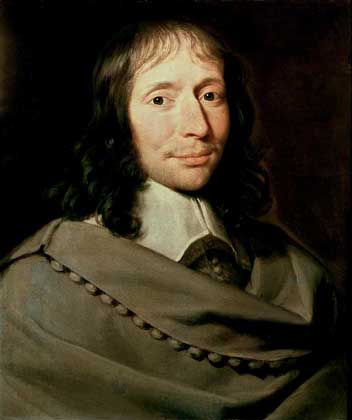 «Я известен своими трудами в области математики и физики. В 21 веке скажут, что я имел отношение и к информатике. Какое?»
КАТЕГОРИИ
Блёз Паскаль
Вопрос №2. Тема «Великие ученые и изобретатели»
«Я родился в Петербурге в 1833 году. Получил медико-хирургическое образование, в свободное время  занимался музыкой и написал оперу «Князь Игорь». Кто я?»
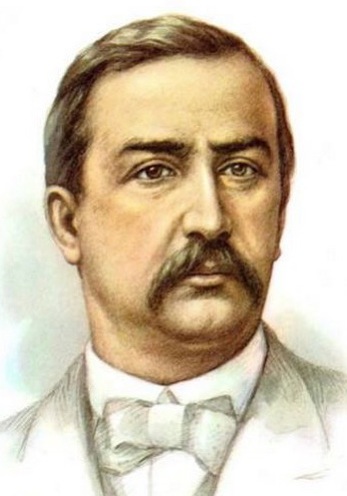 КАТЕГОРИИ
Вопрос №3. Тема «Великие ученые и изобретатели»
«Я шведский инженер-химик. С 1853 года работал в России в фирме, поставляющей вооружения в армию. Разработал состав бездымного пороха, изобрел динамит. 
    Кто я?»
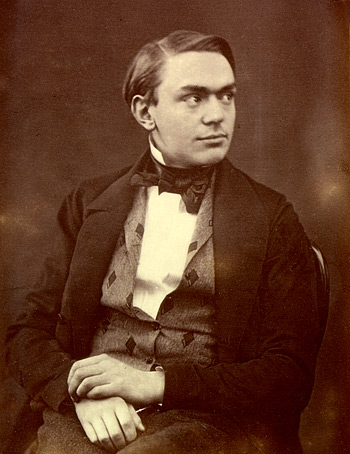 КАТЕГОРИИ
Вопрос №1. Тема «Великие ученые и их современники»
«Когда я стал президентом королевского общества, то мне пришлось бывать на званых обедах и беседовать к крупнейшими общественными политическими деятелями. Один из них мне сказал «Гитлер – это реальная опасность для мира, это человек, оседлавший тигра». С кем я беседовал?»
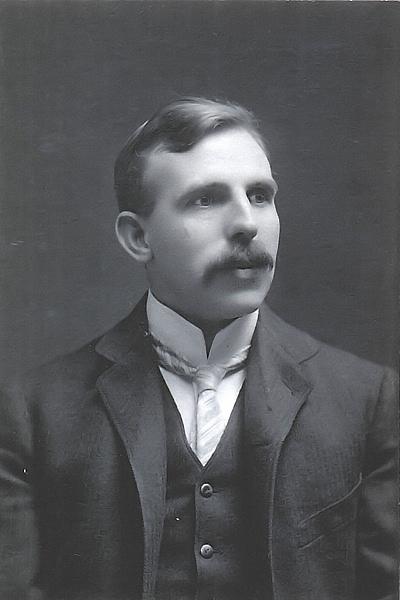 КАТЕГОРИИ
Вопрос №2. Тема «Великие ученые и их современники»
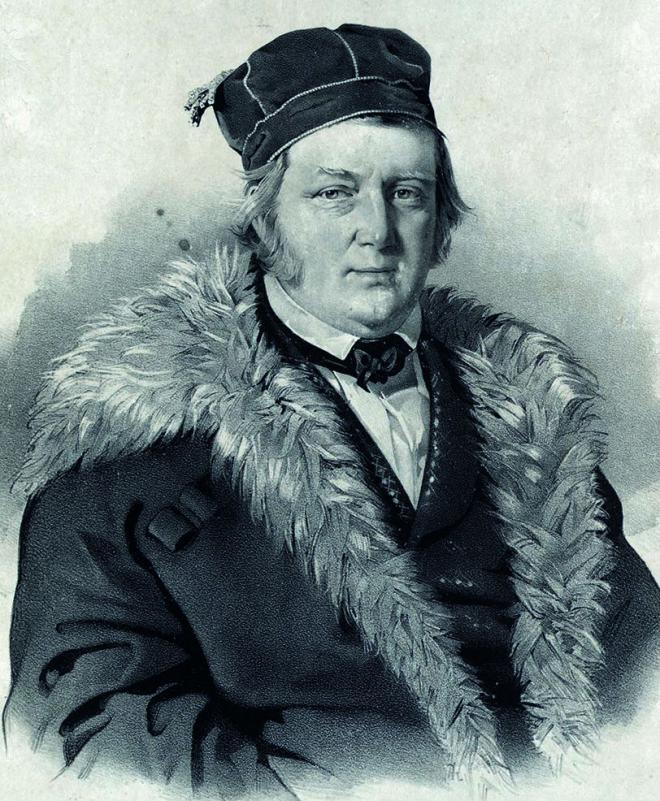 «Я долгое время был директором Пулковской обсерватории. Однажды, обсерваторию посетил царь со свитой, увешанной орденами. Мне при этом было не по себе: я видел массу звезд, но…»
КАТЕГОРИИ
Струве В. Я.
Вопрос №3. Тема «Великие ученые и их современники»
«На конференции во Франции в 1964 году мне дали нагрудный значок с надписью «А. Жорес». Я из буквы «А» сделал эмблемы полупроводникового диода и дописал фамилию. Американская делегация при этом, была возмущена тем, что у меня особая эмблема. Кто я?»
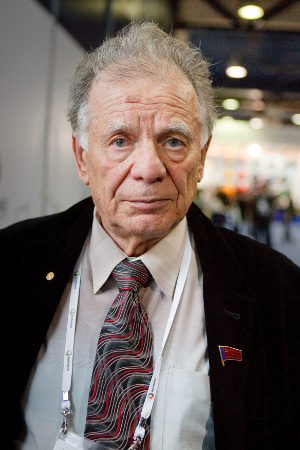 КАТЕГОРИИ
Вопрос №1. Тема «Увлечения великих»
«Однажды я спросил у маленькой девочки:
    -В какой руке ты держишь апельсин?
-В правой. 
-А девочка в зеркале в какой руке держит апельсин?
-В левой.
    -Как же это объяснить? Под влиянием этого разговора появилось известное литературное произведение. Какое, и кто я?»
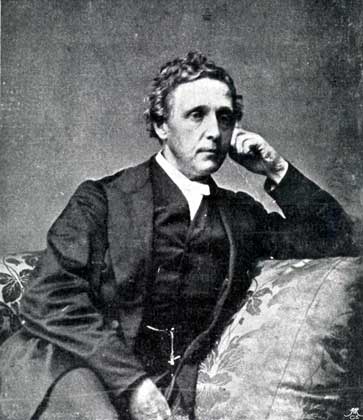 КАТЕГОРИИ
Вопрос №2. Тема «Увлечения великих»
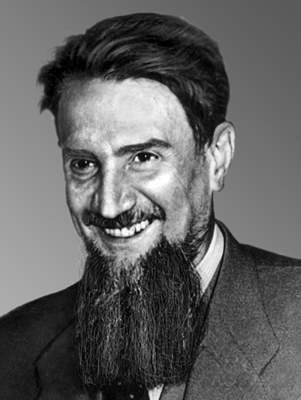 «Во время отдыха моим любимым занятием является чтение художественной литературы. Особенно нравятся произведения М. Твена, Я. Гашека, И. Ильфа и Г. Петрова. Почему? »
КАТЕГОРИИ
Курчатов И. В.
Вопрос №3. Тема «Увлечения великих»
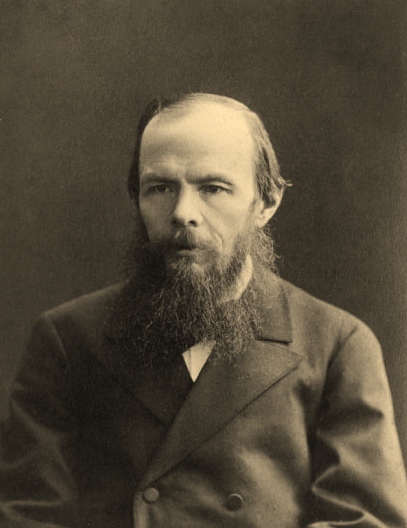 «От этого русского писателя я получил несравненно больше, чем от Гаусса.»
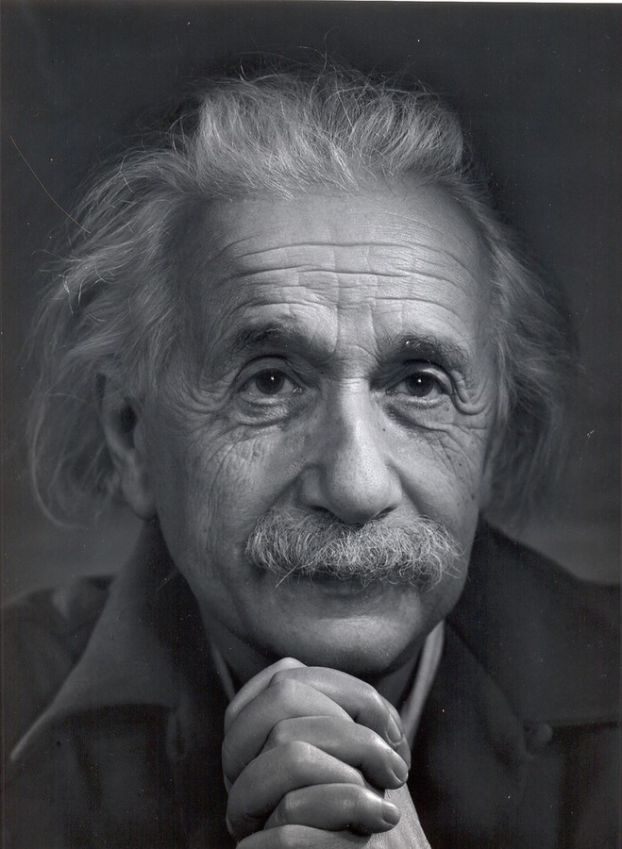 КАТЕГОРИИ
Эйнштейн
Вопрос №1. Черный ящик.
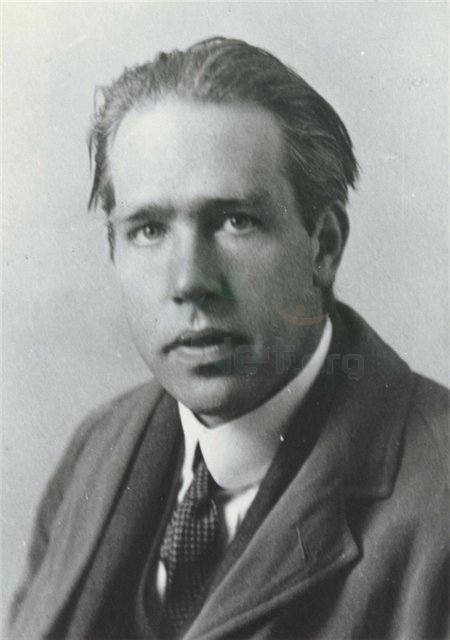 «Многие великие физики увлекались спортом. У Дж. Дж. Томсона это был теннис, у М. Планка – альпинизм. А каким видом спорта увлекался я?»
КАТЕГОРИИ
Нильс Бор
Вопрос №2. Черный ящик.
«Я очень любил посещать парижские театры. Каждый раз не уставал удивляться путанице и неразберихе которая возникала у публики в зрительном зале.  Как я решил проблему и в чем она заключалась?
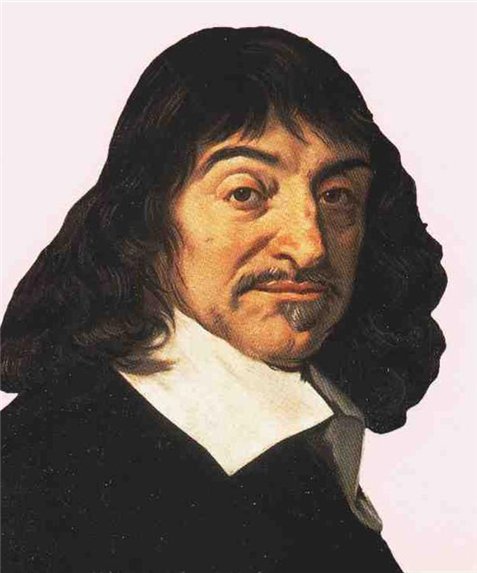 КАТЕГОРИИ
Рене Декарт
Вопрос №3. Черный ящик.
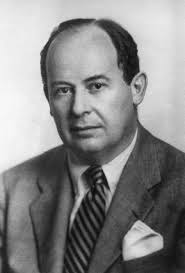 «В 1945 году меня как математика привлекли к созданию этой машины. Я сформулировал общие принципы её работы. Эти машины сейчас есть в каждом доме. Что это?»
КАТЕГОРИИ
Джон фон Нейман
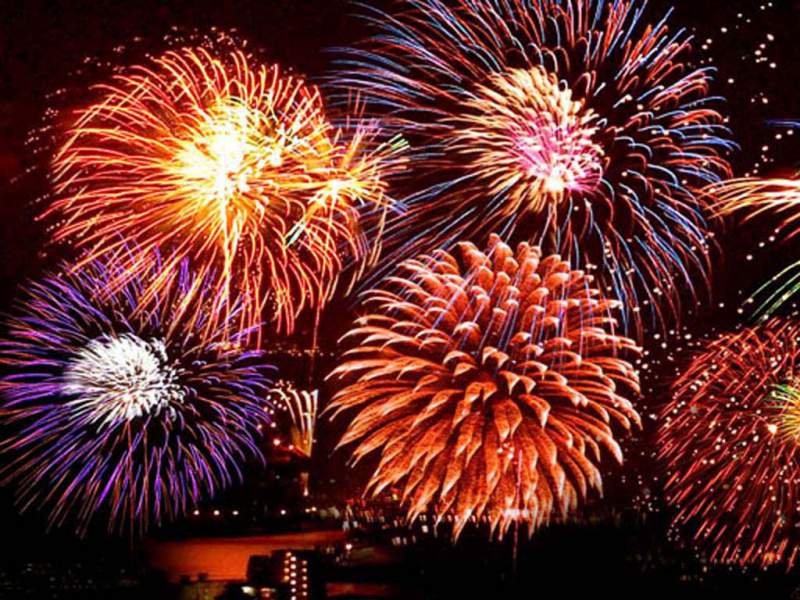